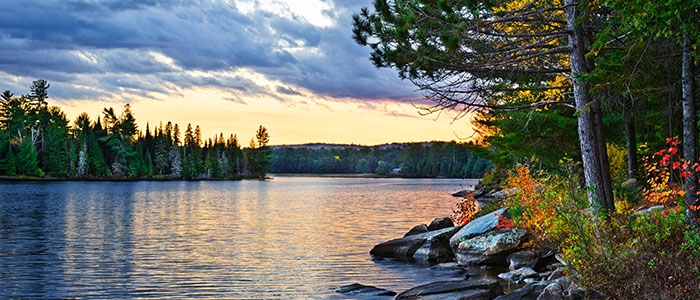 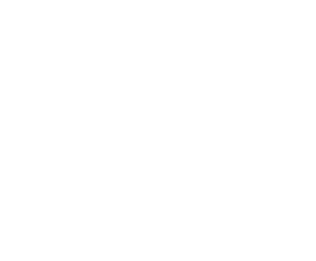 SESSION:  7054
November 5, 2019 
(11:30am ~ 12:30pm)
Connected vs. Composite Queries
Canada Alliance   4 - 6 November1 2019
1
[Speaker Notes: Welcome to today's session  "PeopleSoft Reporting Tools, Connected Query Versus Composite Query"]
presenters
Shirley Marshall
Wendy Xu
Business Systems Analyst
McMaster University
marshsh@mcmaster.ca
Business Systems Analyst
McMaster University
xuwendy@mcmaster.ca
I arrived at McMaster in the middle of the PeopleSoft deployment, 5 years ago.  Currently I am on the Campus support team, working mostly with the Financial Aid and Academic Advisement modules.
I have worked at McMaster for 17 years, involved in PeopleSoft implementation. 
Currently working in Data Warehouse team providing query support, custom reporting, ETL and data maintenance.
Canada Alliance   4 - 6 November1 2019
2
Over 30,000 students from 113 countries 
Close to1,000 faculty members from 55 countries, and over 4,600 full-time employees
One of Canada’s Best Diversity Employers for 2019
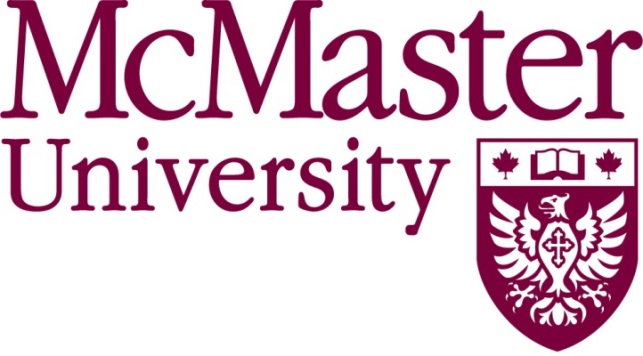 3
Canada Alliance   4 - 6 November1 2019
[Speaker Notes: Welcome to McMaster! 
Our University has Over 30,000 students including undergraduates and graduates from over 100 countries 
Close to 1,000 faculty members from 55 countries, and we have over 4,600 full-time employees
McMaster has been named one of Canada’s Best Diversity Employers for 2019]
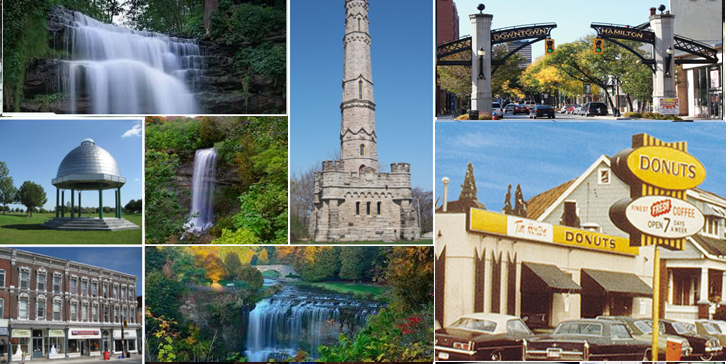 The Waterfall Capital of the World with over 130 falls
The First Tim Hortons opened 
More than 24% of Hamilton’s population was born outside of Canada
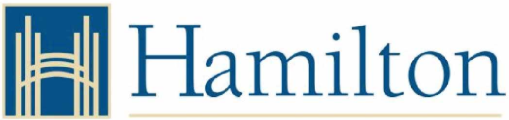 Canada Alliance   4 - 6 November1 2019
4
[Speaker Notes: Here are a few Interesting Facts about our City 
Hamilton is “ The Waterfall Capital of the World”  with over 130 waterfalls
Many of us like Tim Hortons coffee …  and Are you ever wondering where and when the Tim Hortons started? >>  The Very First Tim Hortons under the name “Tim Horton Donuts” opened in Hamilton city east on Ottawa Street in 1964 (May 17)
As immigration myself, I am very proud to learn that More than 24% of Hamilton’s population was born outside of Canada….. AND actually today is my first time to do a presentation at conference in English......]
PeopleTools  
8.55.22
PeopleSoft
Version 9.2 (FSCM,HCM,CS)
Version 9.1 (Portal, DW)
McMaster & Oracle
Canada Alliance   4 - 6 November1 2019
5
Today’s focus
Canada Alliance   4 - 6 November1 2019
6
[Speaker Notes: Note the font type]
Why Explore PS Reporting Tools?
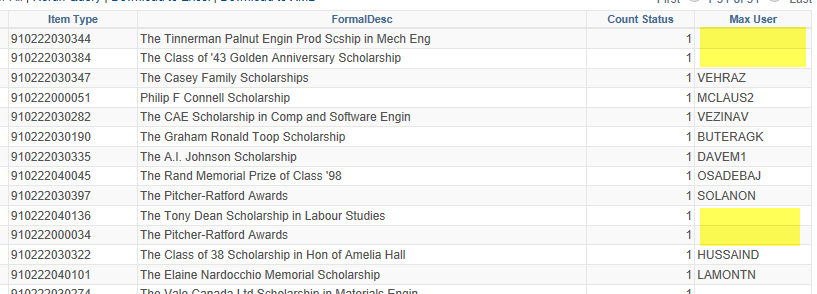 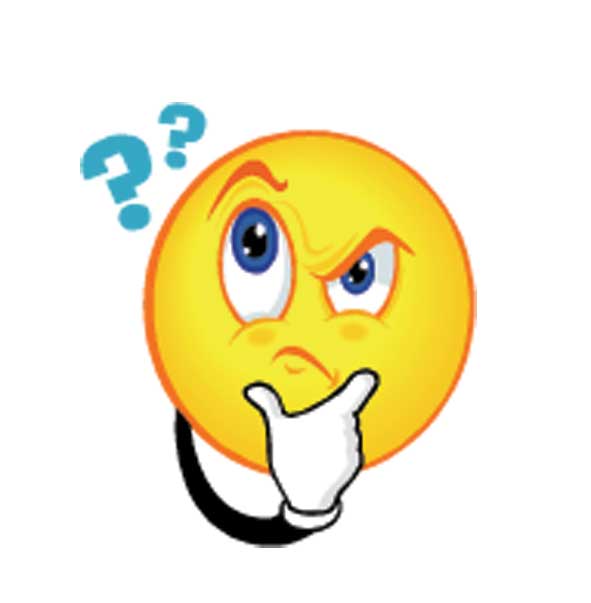 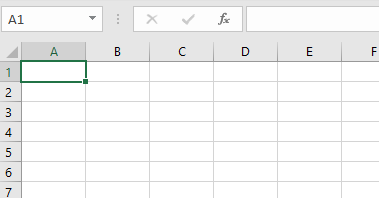 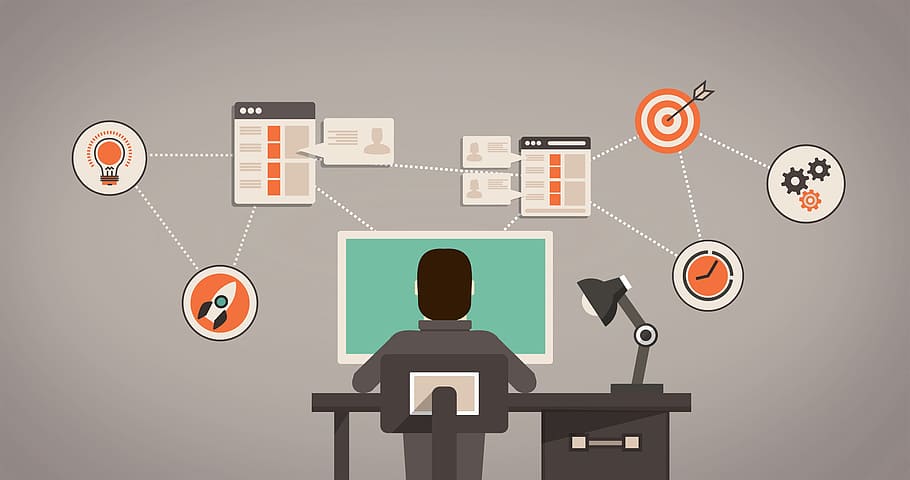 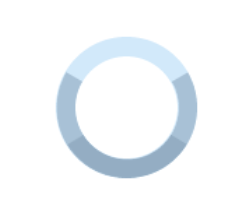 Canada Alliance   4 - 6 November1 2019
7
[Speaker Notes: Inaccurate data, too much manual effort to compile many downloads into one spreadsheet.  Too many cycles.]
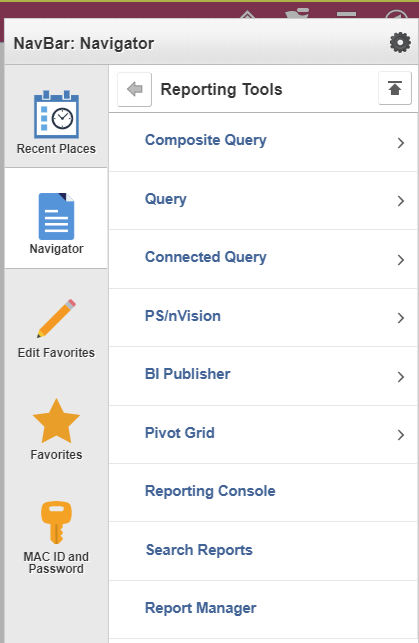 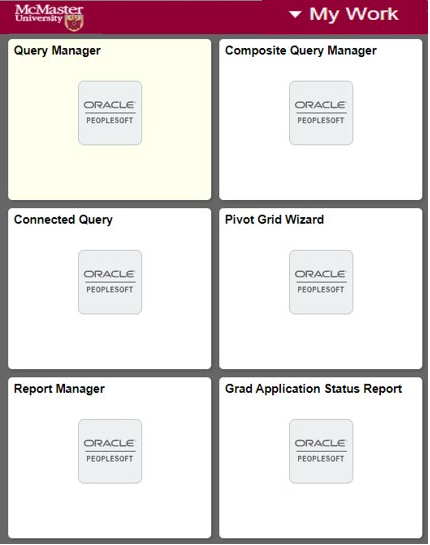 Reporting tools currently available in McMaster PeopleSoft Applications
Add your favourite Reporting Tools or Report to your homepage
Query
Connected Query
Composite Query
BI Publisher 
Pivot Grid
Brief Overview of PS Reporting Tools
8
[Speaker Notes: A quick overview of PeopleSoft Reporting Tools we often use. 
From Navigator, under “Reporting Tools”, We often use: Query, Connected Query, Composite Query, BI Publisher and Pivot Grid
You can add your favourite “Reporting Tools” to your homepage to save a few click going through Navigation]
What are Connected & Composite Queries
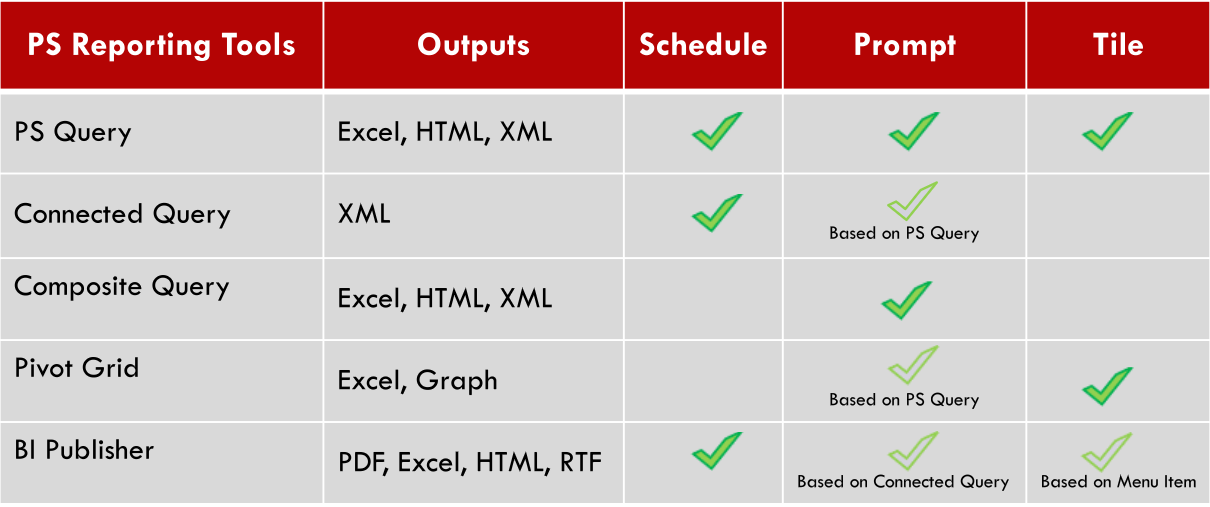 9
[Speaker Notes: This chart is based on what we’ve learned and explored on the reporting tools we often used.
 They have different or similar Outputs 
 For scheduling, PS query, Connected Query and BIP can be Scheduled
All the reporting tools are able to apply Prompt inside of the Tools or from other Tools
For easy access, we can create Tile for PS query, Pivot Grid, and BI Publisher report (BIP is based on Menu Item we create for the report)]
What are Connected & Composite Queries
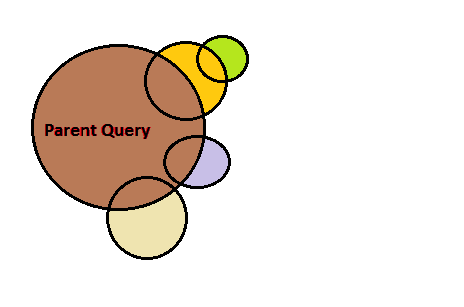 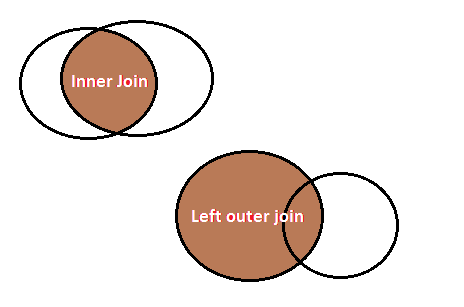 Connected Query is built            from PS Queries 
     Connected Query connects 2 or many PS queries with parent-child relationships
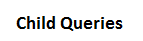 10
[Speaker Notes: * Connected Query: 
           - As the name tells  it connects 2 or many queries together in a Parent-Child relationship; 
           - One parent query can have one or many child queries and grand-child queries
* Composite Query :
           - combines existing PS queries in more flexible ways  on joins
           - it allows to add sibling queries at any level]
Why Connected & Composite Queries
Enhanced Connected Query with more flexibility on joining 
Many features within the tool
Handy for preview and download output
Data output can be summarized into a visual presentations using Pivot Grid tool
Break down single complex query into multiple simple queries
Improve issues with single complex query without programing coding 
Can turn into analytics report using BI Publisher
Break down single complex query into multiple simple queries
Improve issues with single complex query without programing coding 
Connected Query can turn to analytics report
11
[Speaker Notes: Why Connected Query:
     - When PS Query become complicated, because we are trying to too many things at once that cause performance issue or other errors
     - we can use Connected Query to break down a single complex query into several simple small queries
     - avoid App Engine Program
    -  use BIP reporting tool to turn Connected query result into analytics report

Why Composite Query
    -  Composite Query is Enhanced Connected Query, especially more flexible on query Joins 
    - one of advantagle of using Composite Query, it has many features within the Tool
    - including Handy feature to preview and download output
   -  with PT 8.55, Composite Query output can be summarized into a graphic report using Pivot Grid]
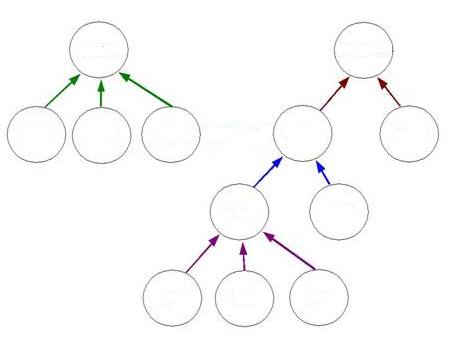 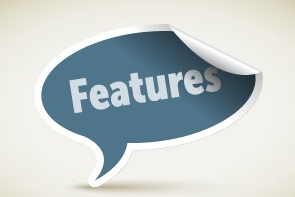 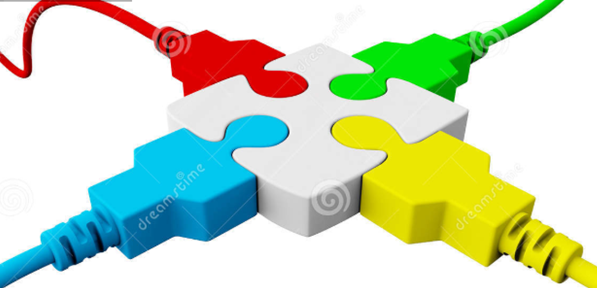 Structure
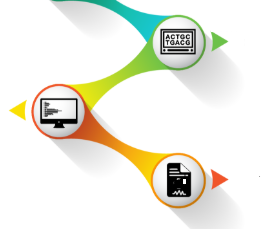 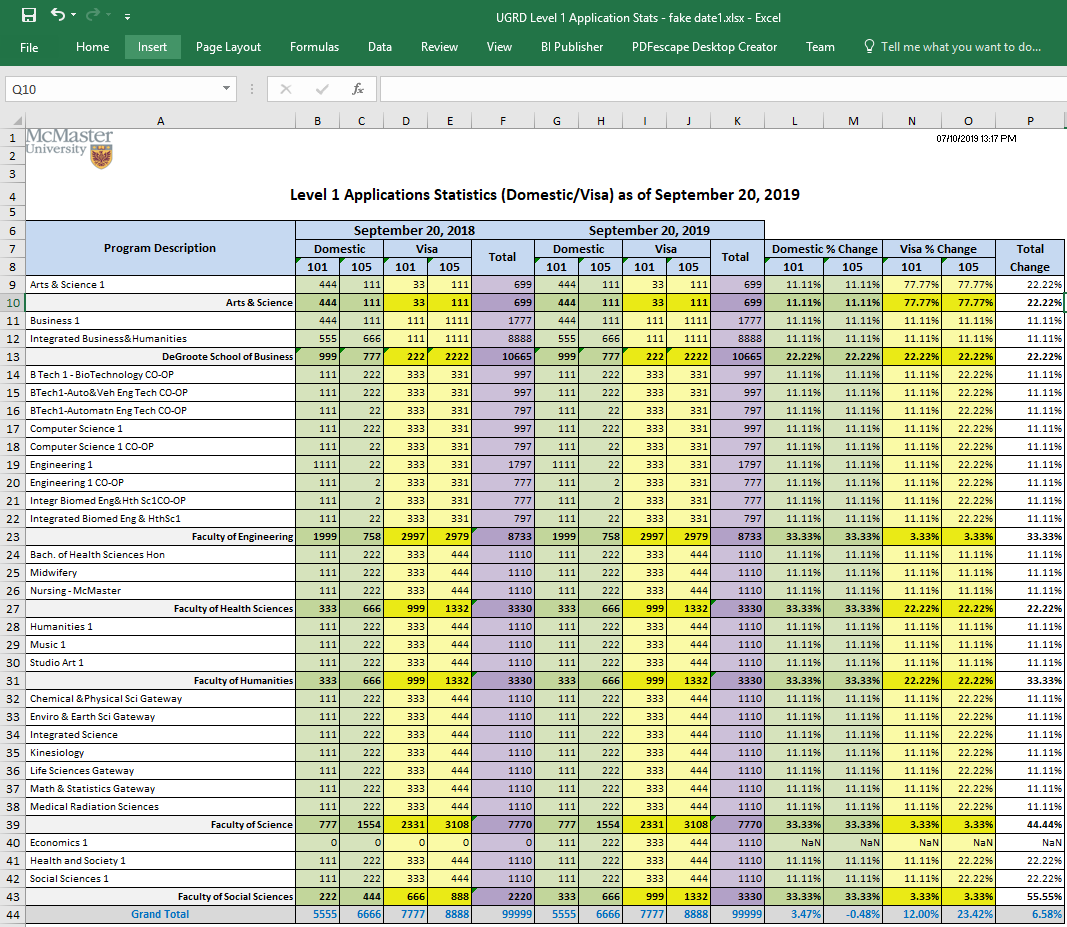 Features
Flow
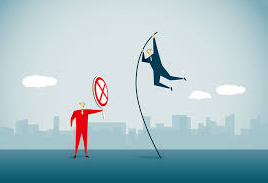 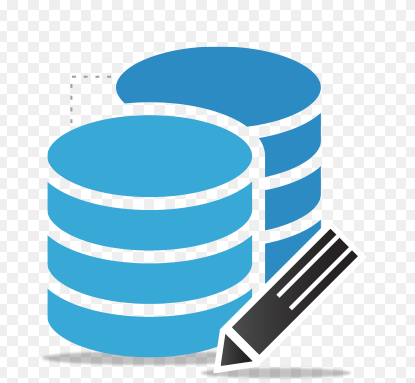 Final Report Format
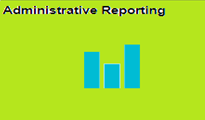 Data Source
Limitations
Flow
Structure
Features
Data Source
Final Report Format
Limitations
Connected Query vs. Composite Query
12
[Speaker Notes: PeopleSoft Composite query is the next generation of Connected Query, they have some common features and differences.
We are going to compare them in each following area: 
Process Flow
Query Structure 
Features within the Tool
With our current PeopleTool, they are also deferent in Data Source and Final Report Format
in order to use them effectively we also need to know their Limitations]
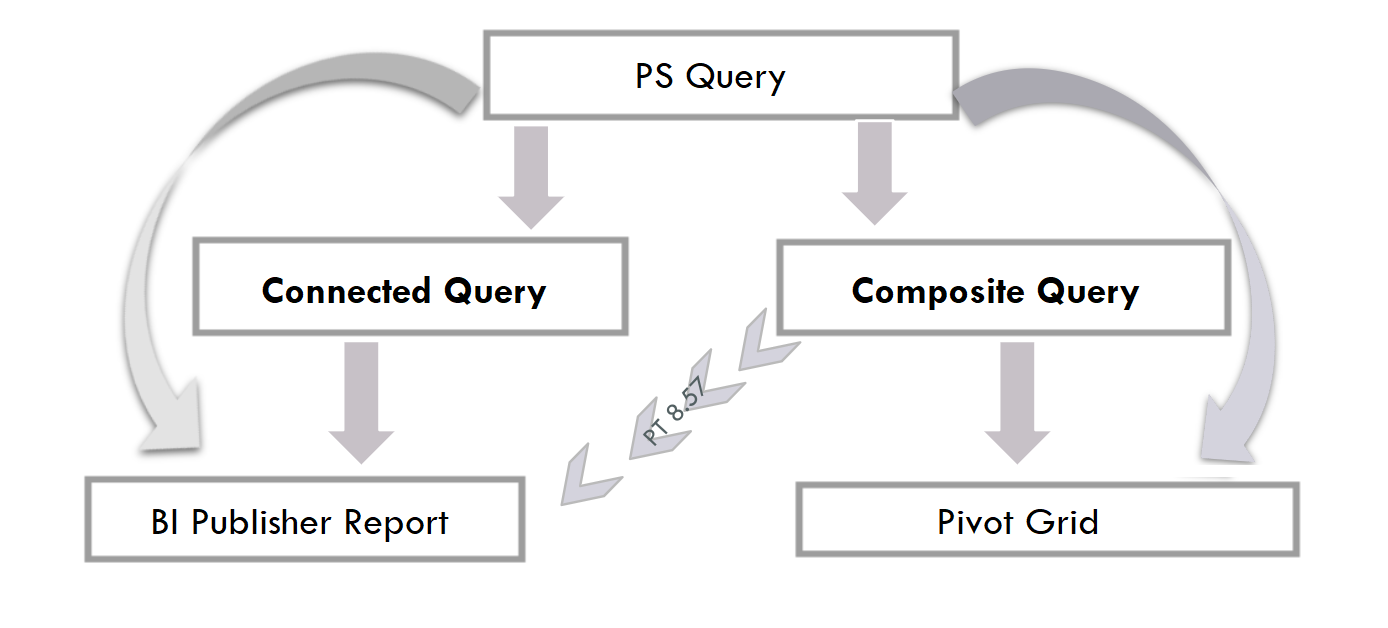 PS Query
Data Source
Final Report Format
Connected Query vs. Composite Query
- Flow
13
[Speaker Notes: This chart show the different process between Connected Query and Composite Query
  - both built from PS query
  - Connected query is used by BIP for final report
  - on Composite query side, Pivot Grid is the final reporting tool to present Composite query result  
  - with newer PT 8.57, Composite query can also used by BIP]
Connected Query  BI Publisher Report
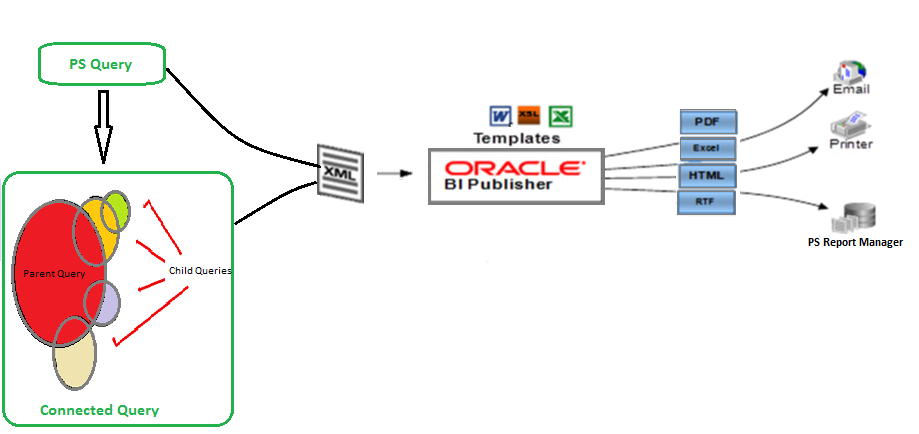 14
[Speaker Notes: Let’s explain the Process in more detail:
   - This is a process from A Query >> to >> Connected query >> 
   - Since XML is only output of connected query, we usually use BI Publisher which is MicroSoft Office Add-In tool to create a report template >> to generate a final report in multiple formats like PDF, Excel, HTML.. 
   - By the way, PS query can also be used as data source with BI Publisher.]
Composite Query  Data Download or Graphic Report
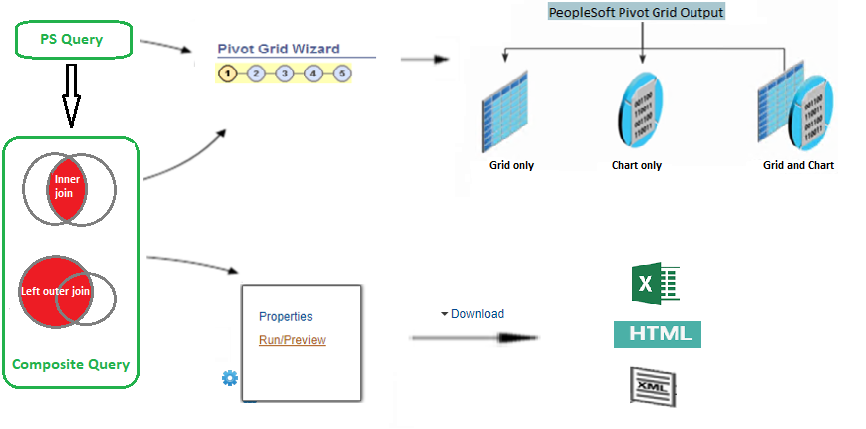 15
[Speaker Notes: * With our Current PT (8.55), Composite Query can be summarized to a graphic Pivot Grid report
* this chart also shows Composite Query data result can be Previewed and Download within composite query manger Tool into 3 type of files: as Excel, HTML, and XML
* again the PS query can also be used by Pivot Grid tool directly]
Connected Query vs. Composite Query                  -  Structure
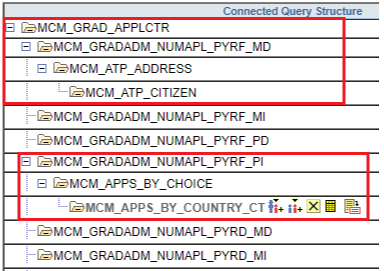 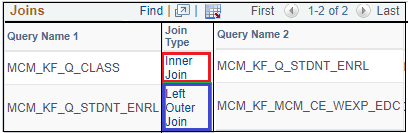 16
[Speaker Notes: The 2 types of query’s structure are different.
          - Connected Query:  A parent query can have multiple levels of child queries, and any child query can have multiple sibling queries within a hierarchy 
          - On other hand, the Composite Query can join PS query in both Inner join, and Left Out join as we explained earlier]
Connected Query vs. Composite Query                  -  Features
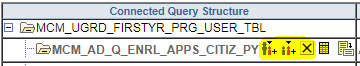 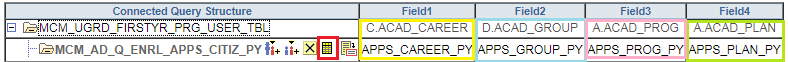 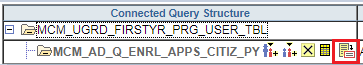 17
[Speaker Notes: Inside of Connected Query Manager Tool 1
we can Insert child or sibling query; and child query can be deleted anytime
click 'Mapping' icon to map the Key fields between Parent and Child query
Icon ' Open' opens PS query in read-only mode]
Connected Query vs. Composite Query                  -  Features
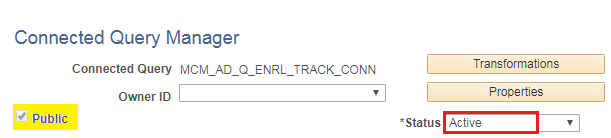 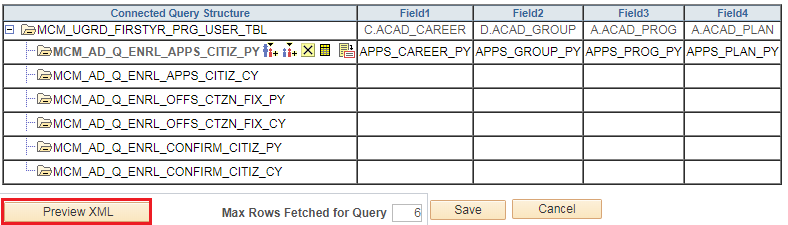 18
[Speaker Notes: Inside of Connected Query Manager Tool 2
- change default Status “in progress” to “Active”
- you can only preview the Sample XML file. If you need to get full XML output, you need to use Connected query scheduler]
Connected Query vs. Composite Query                  -  Features
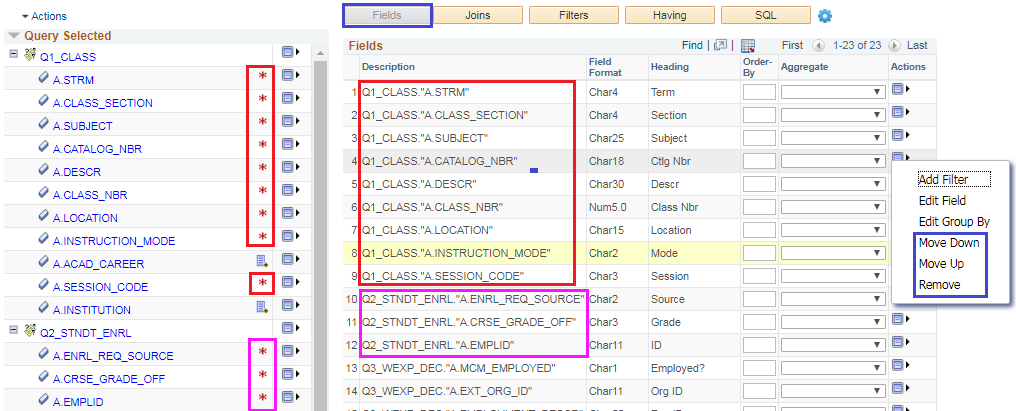 19
[Speaker Notes: In comparing, now we are looking into the Composite Query Manager Tool (Inside of Composite Query Manager Tool 1)
 - able to select Fields from each PS query for composite query output
 - also they can  be removed and put them in order (moved up/down)]
Connected Query vs. Composite Query                  -  Features
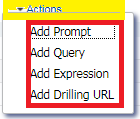 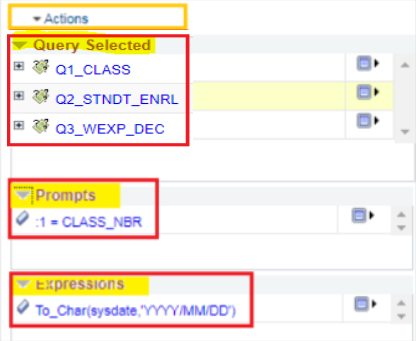 20
[Speaker Notes: Inside of Composite Query Manager Tool 2
Besides to add PS query within  the tool(like PS query manager), we are able to Add Prompt, Expression under ‘Action’ menu
The right side showing the examples of Selected Queries, Prompt and Expression]
Connected Query vs. Composite Query                  -  Features
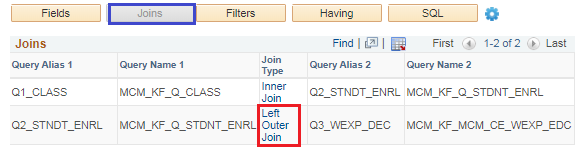 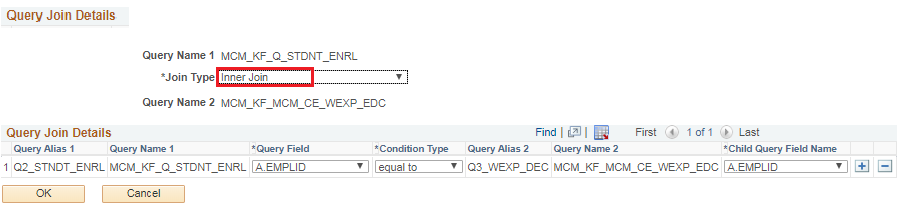 21
[Speaker Notes: Inside of Composite Query Manager Tool 3
Within the Toll, we can Change ‘Join Type’  by click on the join link >> open the ‘Query Join Details’  dialog box >> change from there]
Connected Query vs. Composite Query                  -  Features
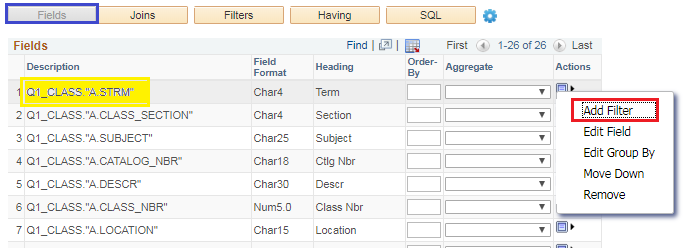 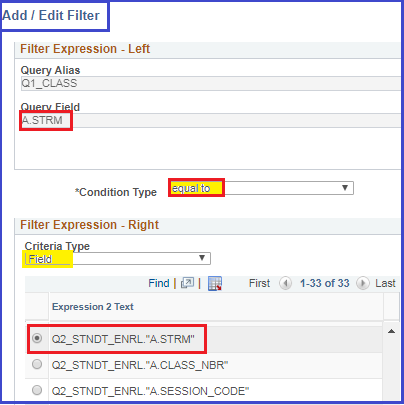 22
[Speaker Notes: Inside of Composite Query Manager Tool 4
- example to Add a criteria within Composite Query manager tool]
Connected Query vs. Composite Query                  -  Features
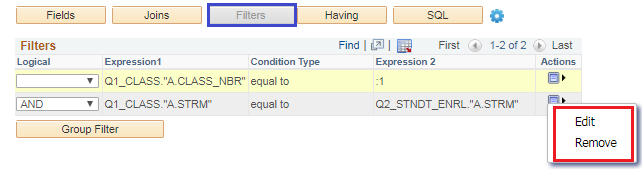 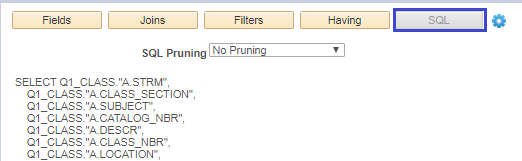 23
[Speaker Notes: Inside of Composite Query Manager Tool 5
Within the tool, we also able to View/Edit/Remove criteria by select on “Action” drop down menu
And Click the “SQL” button to View the script behind the Composite Query]
Connected Query vs. Composite Query                  -  Features
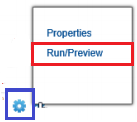 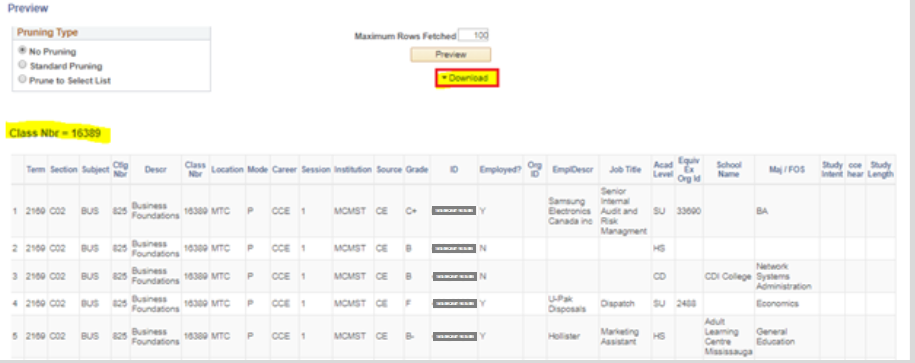 24
[Speaker Notes: Inside of Composite Query Manager Tool 6
This is very handy and useful feature within Composite Query Manager tool,  click on “Run/Preview” to get output
There is a ‘Download’ button where you can download the output]
Connected Query vs. Composite Query                  -  Features
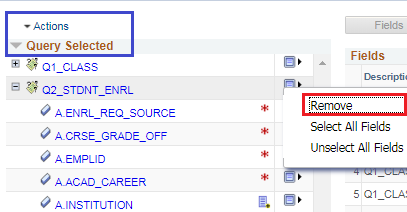 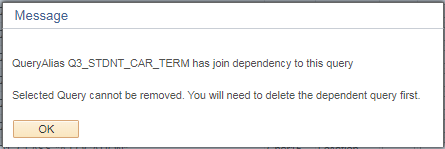 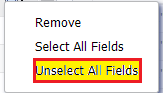 25
[Speaker Notes: Inside of Composite Query Manager Tool 7
It is a little bit tricky to remove a PS query from Composite Query once it is been added. 
we Cannot remove PS query if we selected any field for output, But, if we “unselect” all the fields from that PS query first >> then we are able to remove it]
Connected Query vs. Composite Query                  -  Features
Connected Query Quick Start
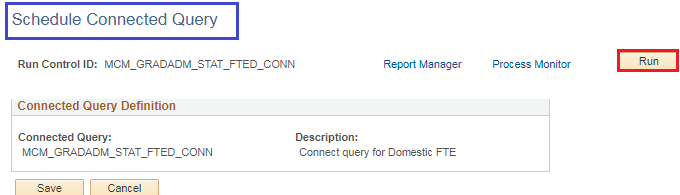 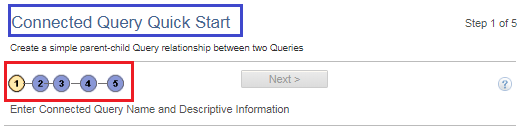 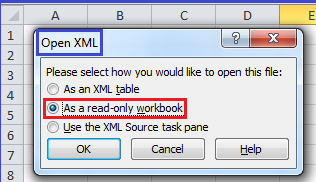 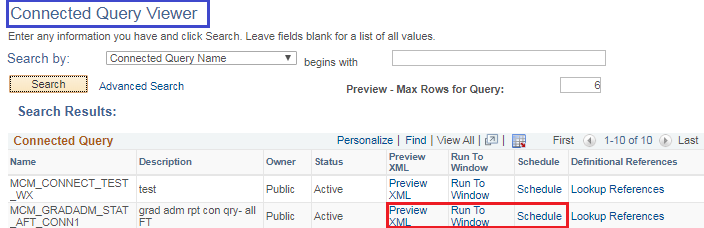 26
[Speaker Notes: Here are some Features that Only Connected Query has under PeopleSoft Reporting Tool menu:
Connected Quick Start which is 5 steps wizard, it is very useful for your first connected query, but it is only allow One child query
Connected query can be scheduled by its scheduler to get a full XML file instead of Sample XML file inside of the tool 
One of useful trick I usually use, if you want to check connected query xml result, you can open a blank Excel spreadsheet, and load the XML file as read-only workbook. 
Connected Viewer is similar to PS query Viewer for read-only]
Connected Query vs. Composite Query                  -  Features Summary  -  Features Summary
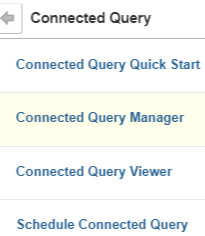 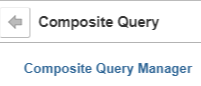 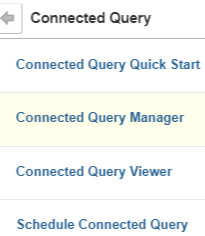 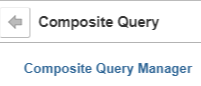 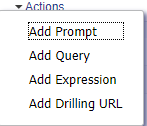 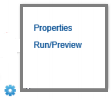 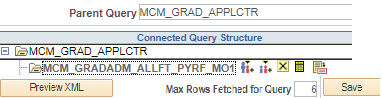 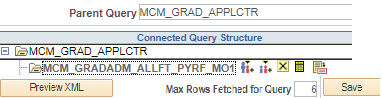 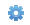 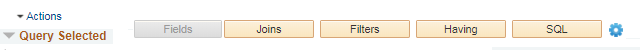 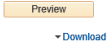 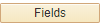 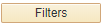 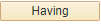 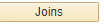 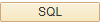 27
[Speaker Notes: In a summary what we had compared so far, all the features between Connected Query and Composite Query features:
   - Under Menu, other than the ‘Manager’ tool,  Connected Query has more tools like: Quick Start, Viewer and Scheduler
   - within the 'Manager' Tool: 
Composite has many features like: Add prompt, Expression, select Fields, change join, add Criteria , view SQL, and a handy action to Preview and Download the data output.
Within the Tool, connected query only able to add/delete PS query and preview the sample XML output]
Connected Query vs. Composite Query                  -  Data Source
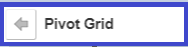 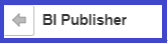 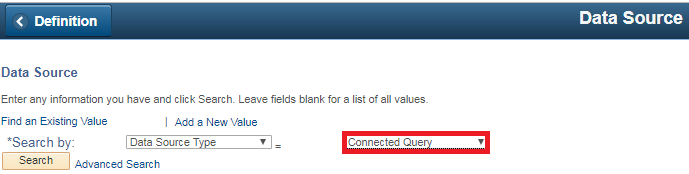 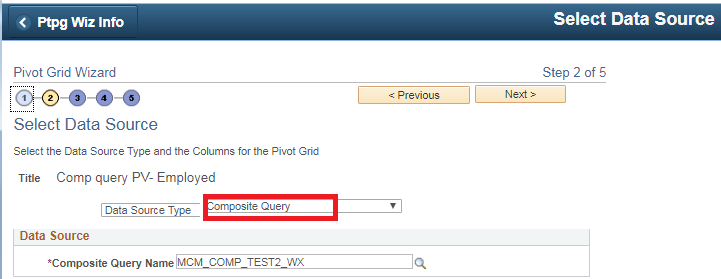 28
[Speaker Notes: Another Different between Connected query and Composite Query is Data Source
 -  Connected query is Data Source for BIP 
 -  Composited query is Data Source for Pivot Grid with our current PT version]
Connected Query vs. Composite Query                  -  Final output
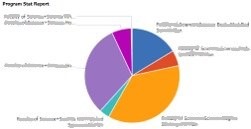 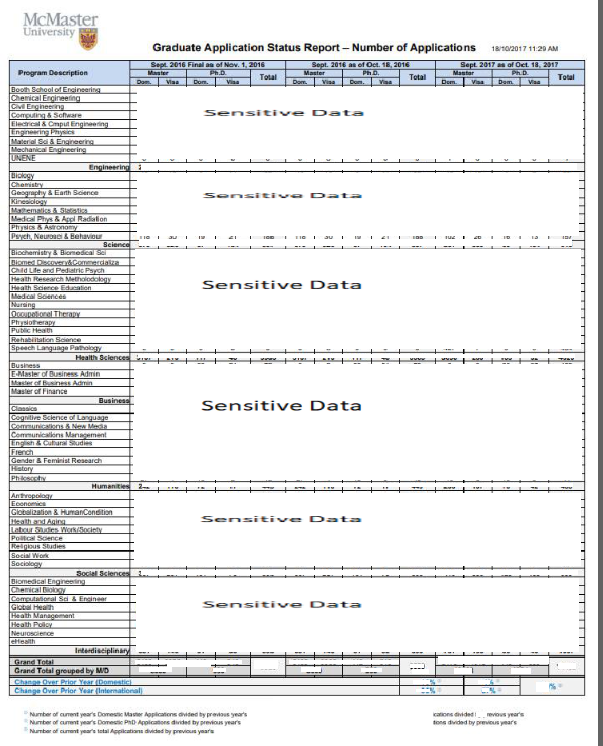 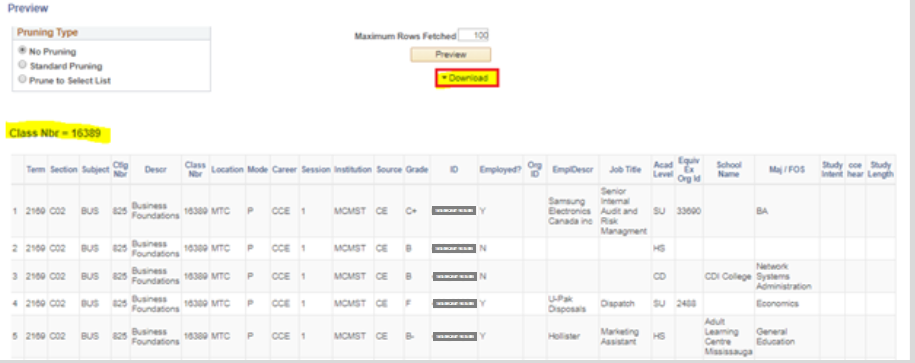 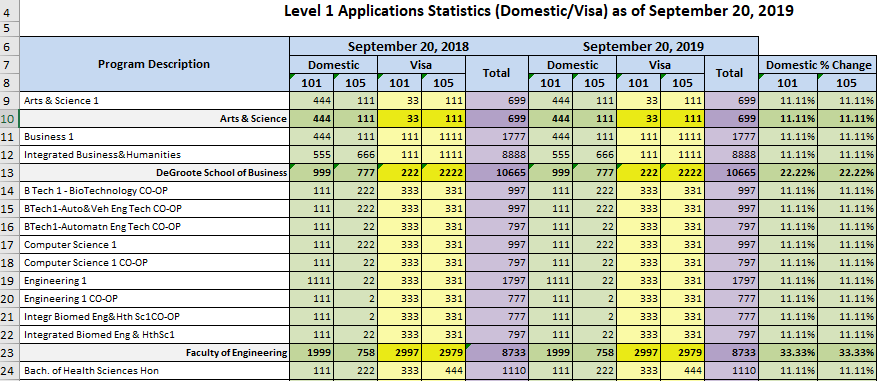 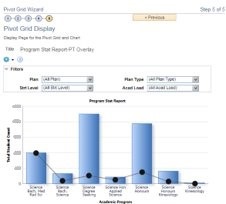 29
[Speaker Notes: Because Connected query and Composite query are different in Data Source, so their Final Report format are also different, least with our current People Tools
  -  Connected Query’s final output is BIP report 
  -  Composite query’s final output is Pivot Grid, but the data output can be downloaded within the tool]
Connected Query vs. Composite Query                  -  Limitations
30
[Speaker Notes: In order to use these reporting tools correctly and more efficiency, we also need to know their limitations. 
             -  The common limitation of both:
unlike PS Query, these tools used as Data Source, not Final Data Output
another limitation we found, although PS Query Expression is very useful, and we can add the Expression as output field, BUT, the PS Query Expressions are not available to Field Mapping when joining PS queries in both Connected query and composite query
            -  The differences:
Connected Query:
only can join PS query in Left Outer Join relationship 
only has XML output
within the Tool, only can add/delete/view ps query, no other Editing features
cannot preview and download data output within the tool
Composite Query:
The biggest limitation we found of Composite query is not suitable for large data return, the Oracle recommendation is no more than 10,000
No other Tools available besides the Composite Query Manager, unlike connected query which has Viewer, Scheduler, and Quick Start
Because sibling queries can be added at any level, that may cause Cartesian join when the relationship is one-to-many or many-to-many]
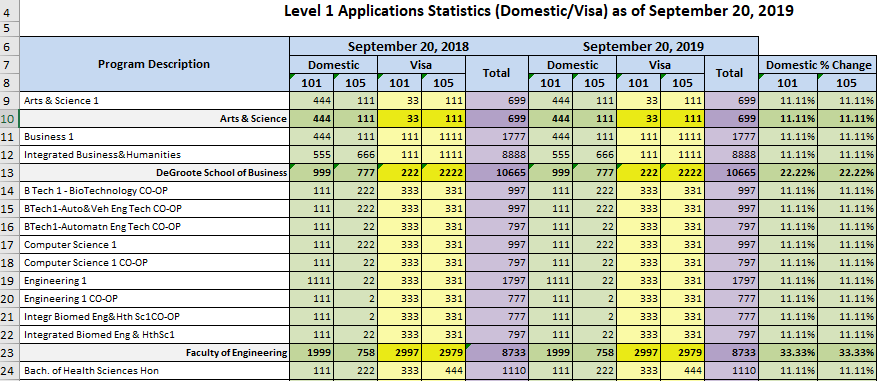 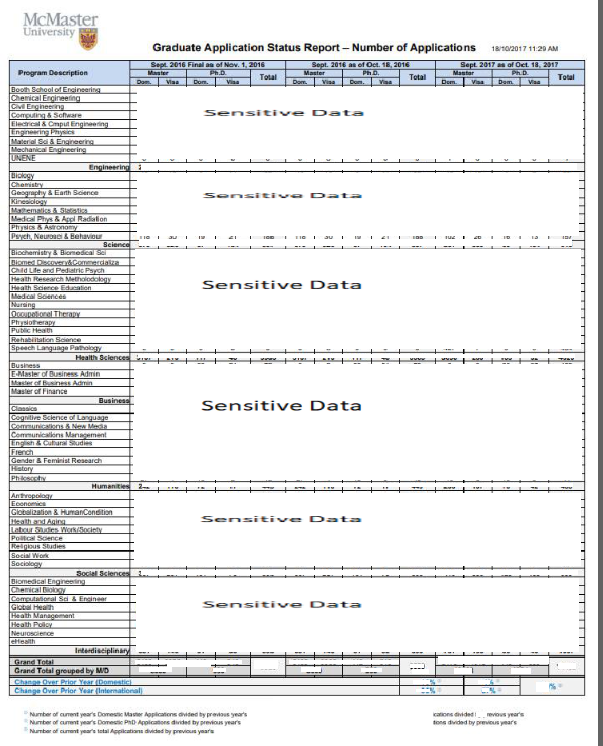 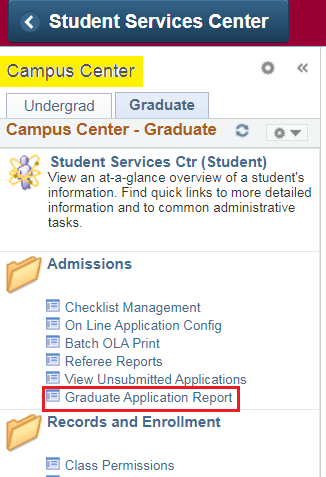 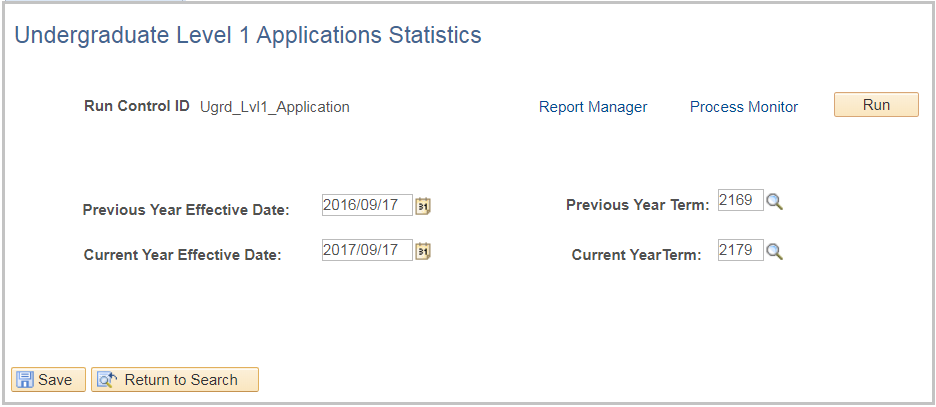 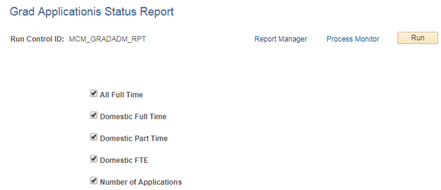 Connected Query & 
BI Publisher Examples
Graduate Application Status Reports
Graduate Application Report
Undergraduate Enrolment Tracking Report
31
[Speaker Notes: Here are our show cases using connected query and BI Publisher reporting tools 
The 5 Graduate Application Status Reports replaced manually processes, and the new custom Run Control page allow user to run multiple reports at Once 
Graduate Application Report also saved a lot of manually efforts for Program Administrators
Undergraduate Enrolment Tracking Report is another good example to replace manually reports]
Connected Query & BI Publisher Examples
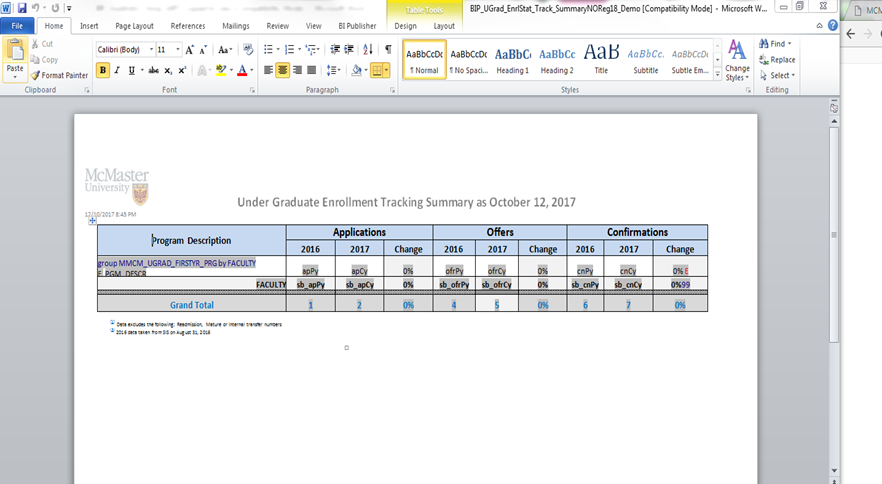 BIP Template
32
[Speaker Notes: this is sample BIP template within Microsoft word, in here we can use Word features for report layout and format, as well formulas for totals and conditional formating]
Connected Query & BI Publisher Examples
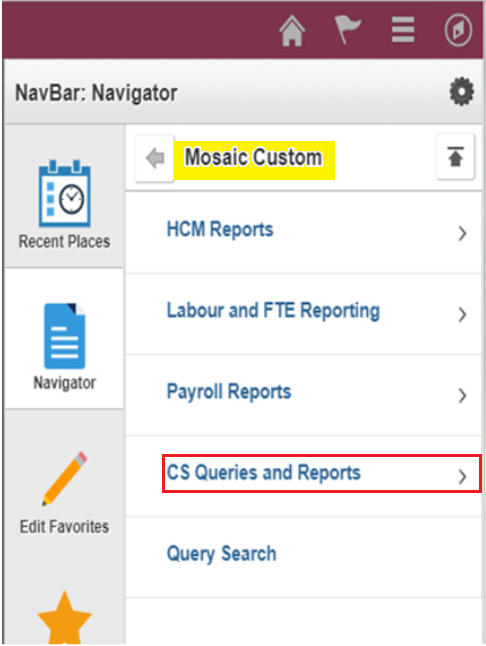 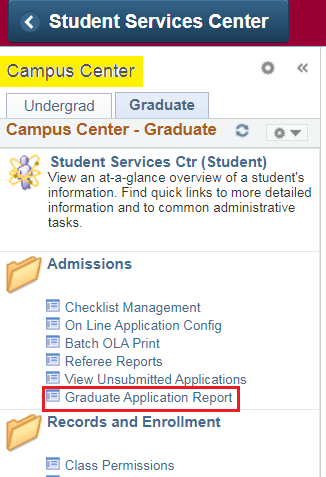 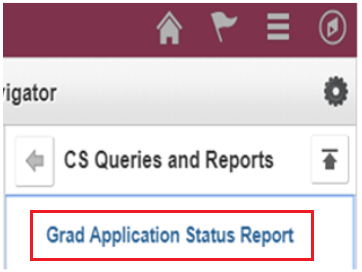 Create New Menu  Item
33
[Speaker Notes: - We usually create new Menu Items for BI Pubplisher reports that  built on connected queries
- here are example of menu item under Navigator, or add a link on Campus Work Center]
Connected Query & BI Publisher Examples
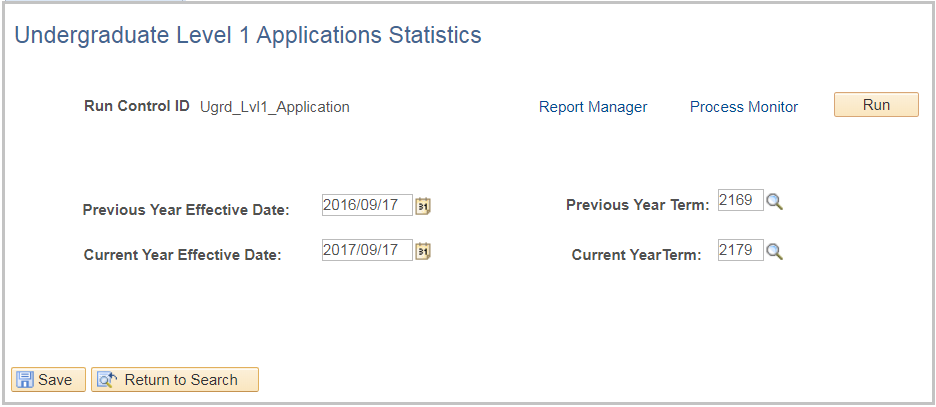 Create New Run Control
34
[Speaker Notes: Examples of Run control:
   -  the back screenshot: allows user to run multiple reports at once 
   -  the front screenshot:  with Prompt values]
Connected Query & BI Publisher Examples
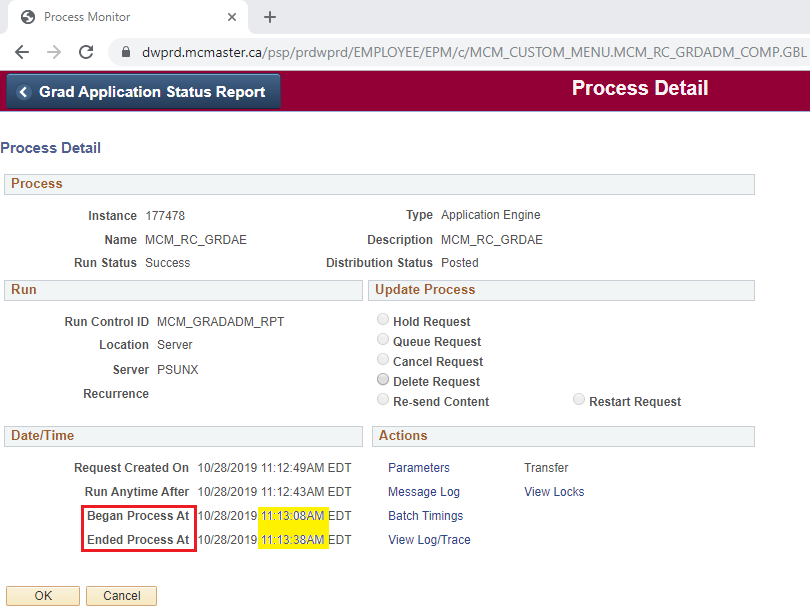 Performance
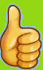 35
[Speaker Notes: - The BI Publisher report built based on Connected query is huge saving on time!
- here is time record of 5 Grad reports run at once and finished in 30 seconds!]
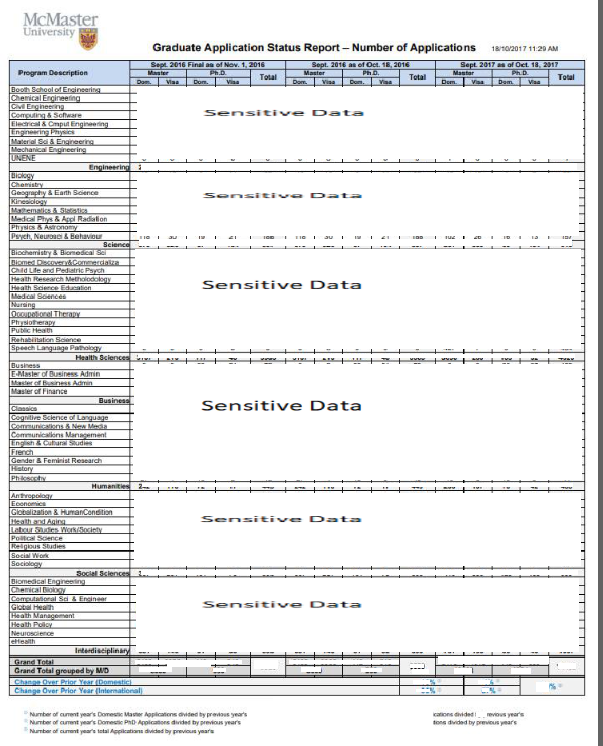 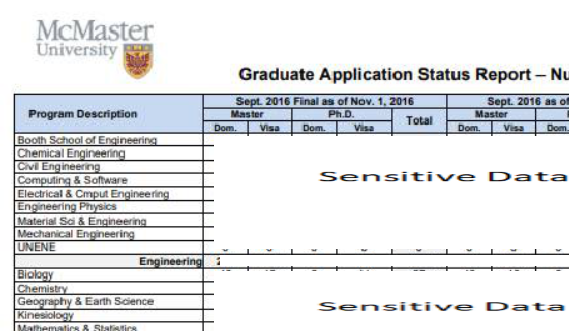 PDF output
36
[Speaker Notes: This slide and the next showing the common final BIP reports output  -  PDF and Excel]
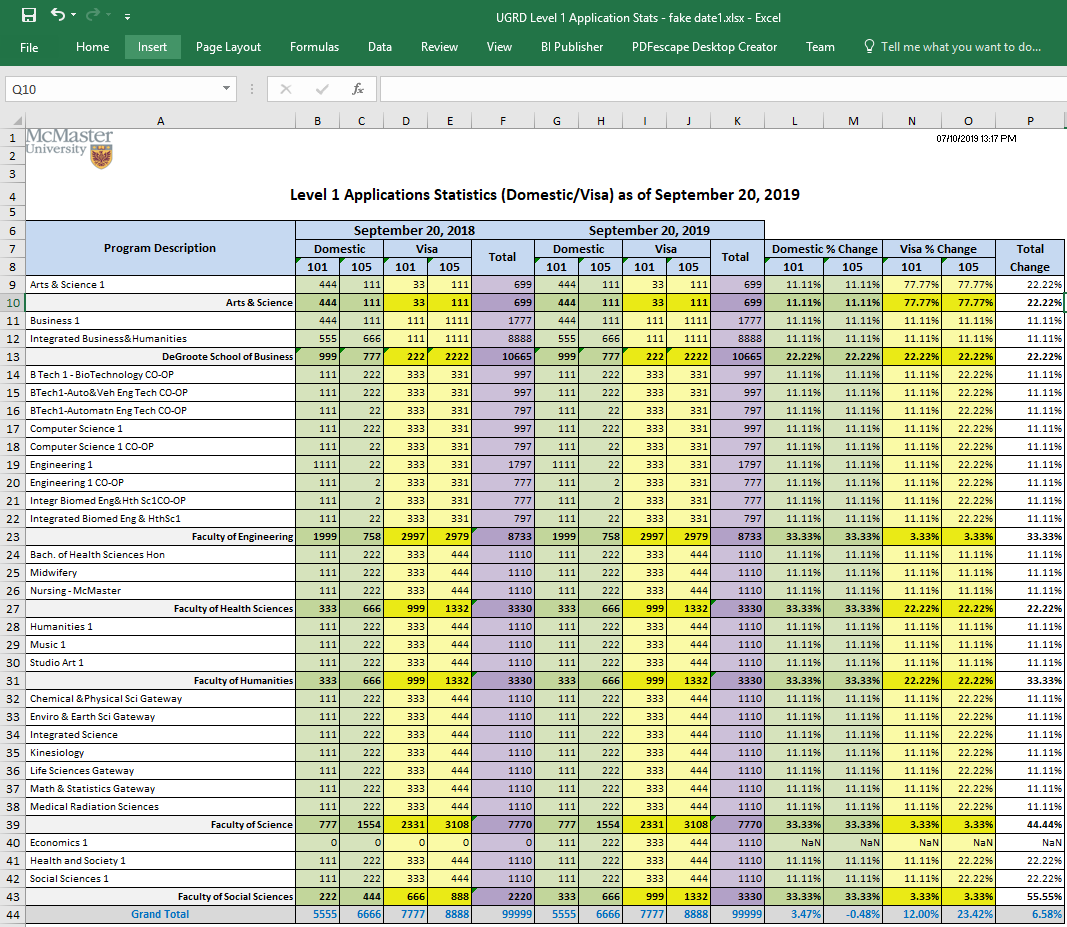 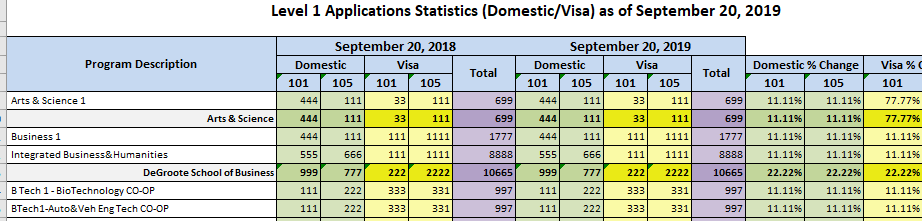 Excel  output
Note: All numbers are fictional
37
Connected Query & BI Publisher Examples
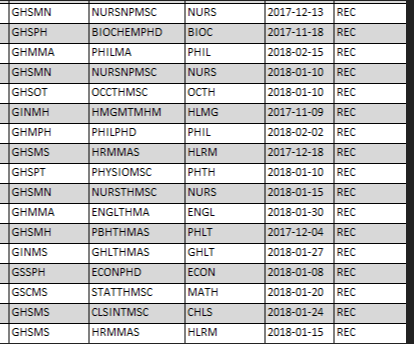 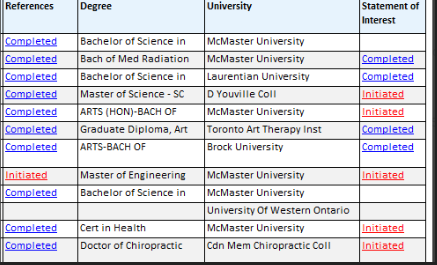 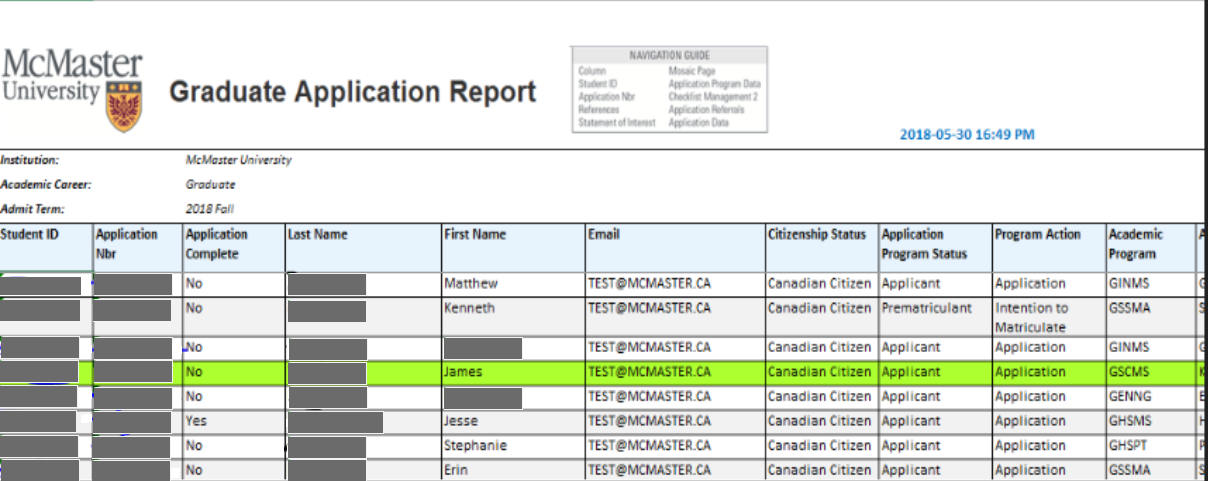 Conditional Formats
38
[Speaker Notes: The features including: 
highlight every other row for easier reading
All newly submitted applicants are highlighted in green
Quick hyperlinks that taking user directly to Transaction Pages without log in Mosaic again and search for individual that users had to do in previous manually process]
Query vs. Connected and Composite Query
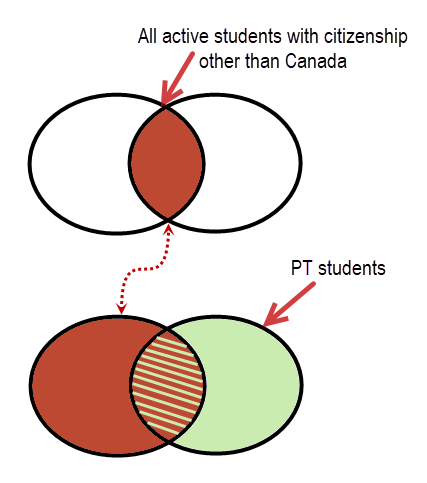 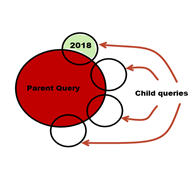 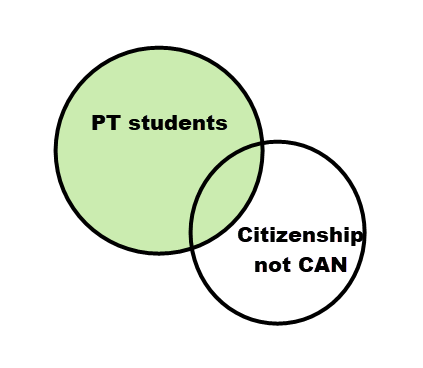 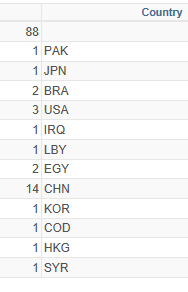 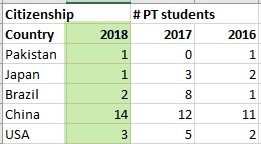 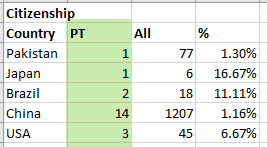 39
Composite Query Example #1
Create a list of all awards that require an application.  For each award, count how many applications have been received to date.

If an inner join is used, the awards with no applications are missing from the report
If a left outer join is used, the count is still 1 for the awards with no application since there is still a row returned for that award
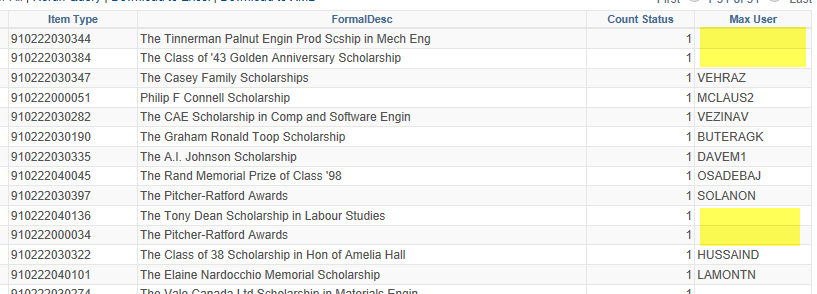 40
Composite Query Example #1
By creating a “parent” query with all of the awards that require an application, and a “child” query with a count of applications per award, the resulting Composite query (using left outer join) shows ALL of the awards from the parent query with the matching data from the child query
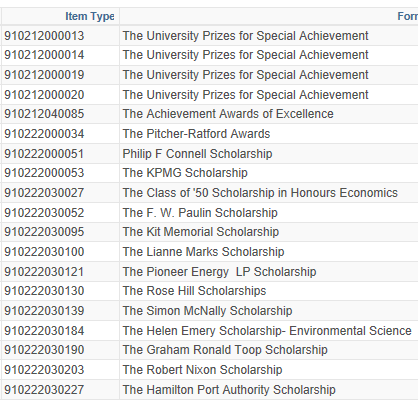 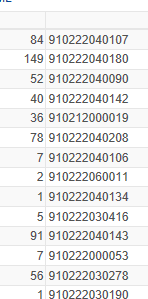 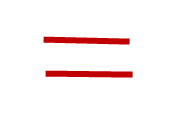 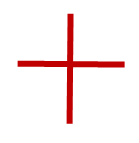 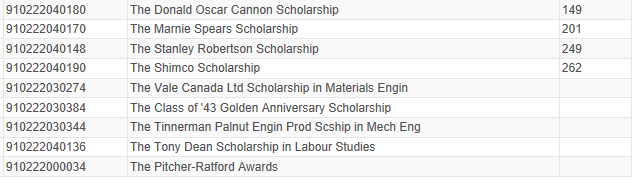 41
Composite Query Example #2
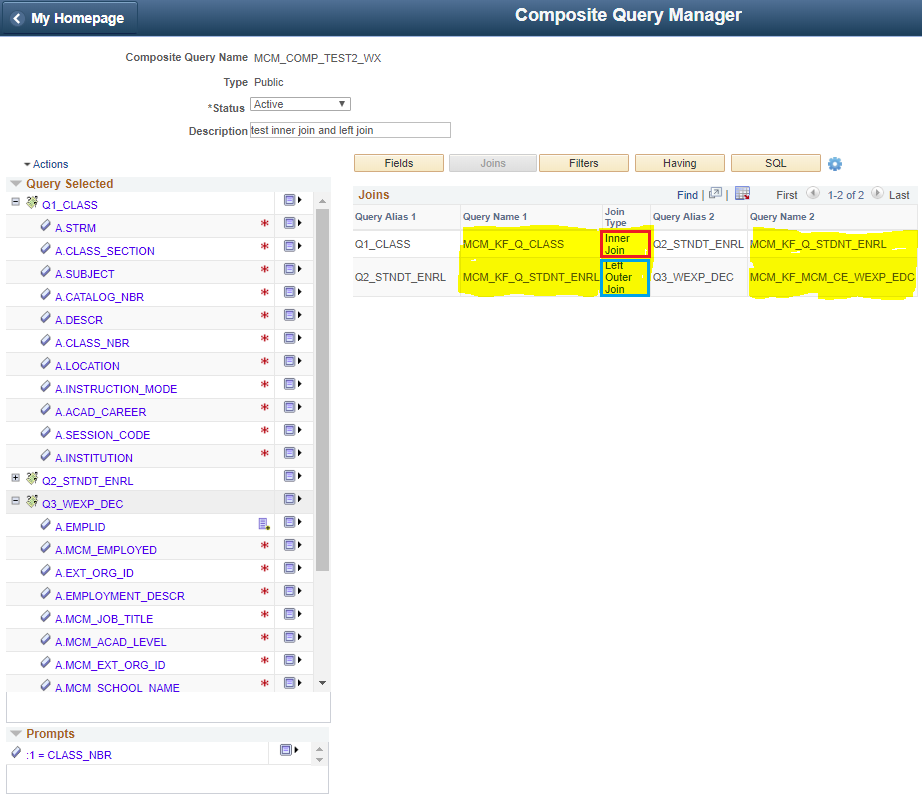 42
[Speaker Notes: another example of using Composite Query:
-  the original query joins large tables with both inner join, left outer join
-  it often time out
*** so we broke down into 3 smaller PS Queries, and combine them to create A Composite Query with Inner Join and Left Outer Join]
Composite Query Example #2
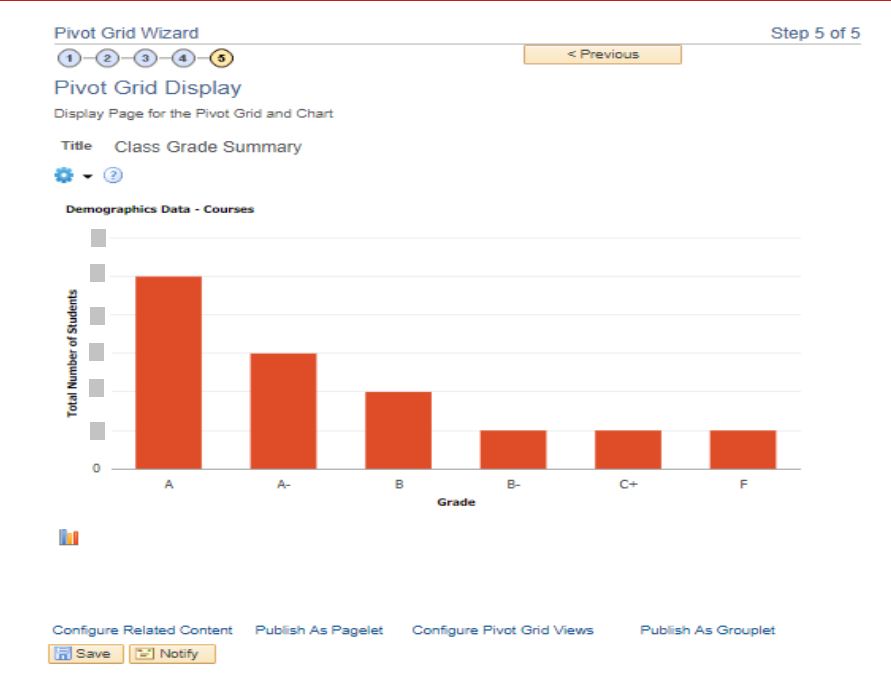 43
[Speaker Notes: and then built a Pivot Grid Chart to show the Class Grade Summary]
Proposed process
UTS
Business Users
Provide Training
Pass quiz
Create PS Queries
BI Publisher
Composite Queries
Pivot Grid
44
conclusion
Canada Alliance   4 - 6 November1 2019
45
Questions?
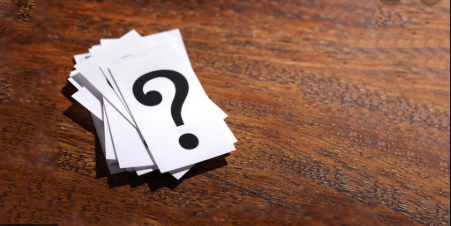 Canada Alliance   4 - 6 November1 2019
46
presenters
Wendy Xu
Shirley Marshall
Business Systems Analyst
McMaster University
xuwendy@mcmaster.ca
Business Systems Analyst
McMaster University
marshsh@mcmaster.ca
all Alliance presentations will be available for download from the Conference Site
Canada Alliance   4 - 6 November1 2019
47
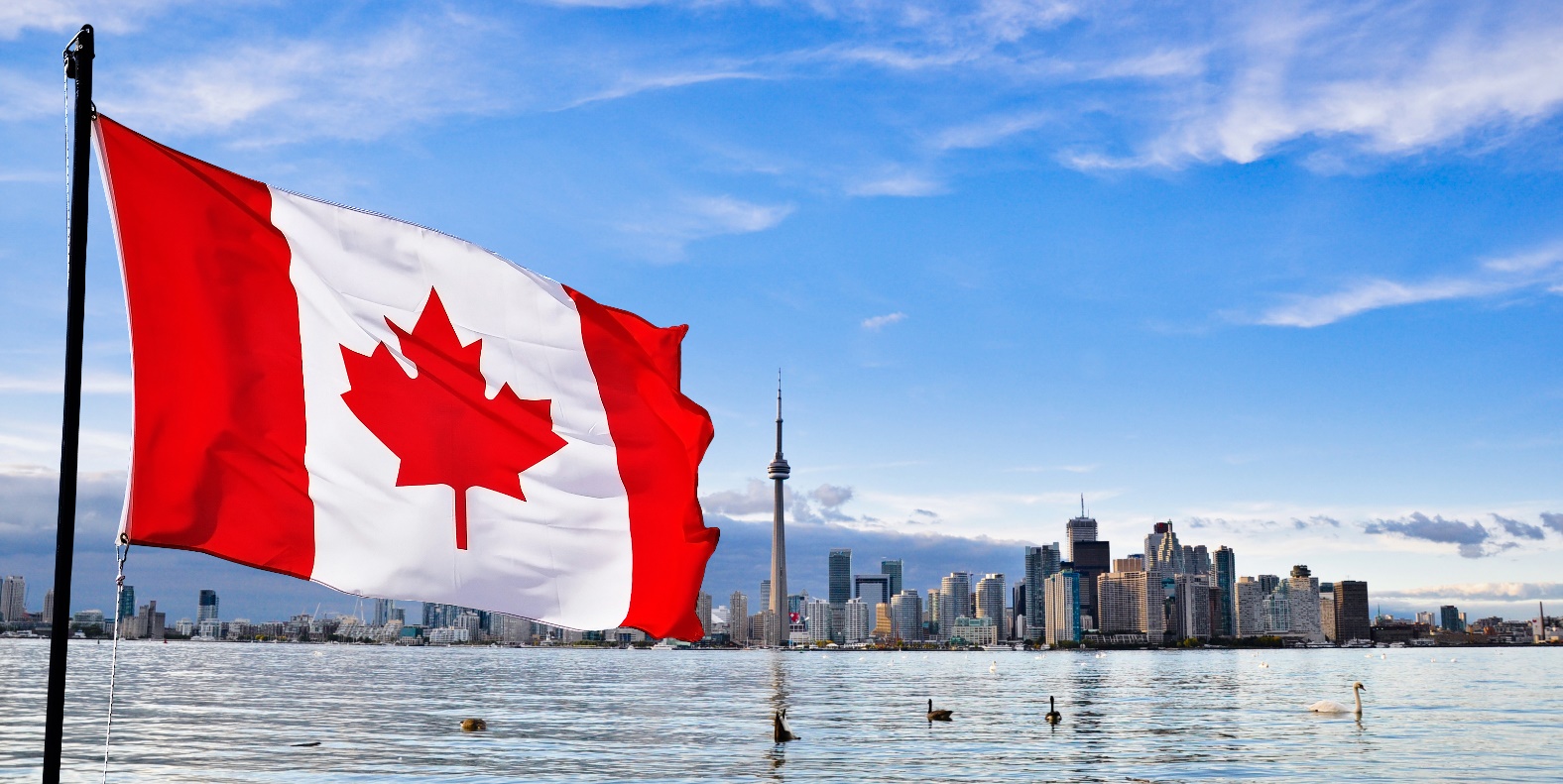 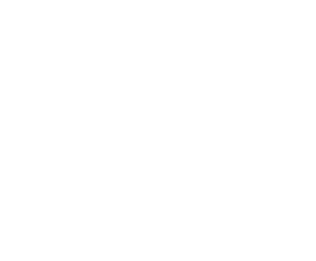 Thank you!
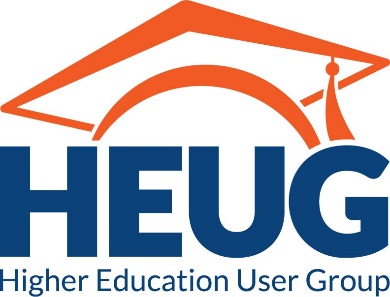 Canada Alliance   4 - 6 November1 2019
48